Laboratorio tecnicoLa redazione di bandi di gara verdi24 giugno 2019 Livia MazzàFondazione Ecosistemi
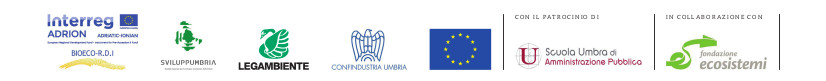 Il programma di oggi
Quadro normativo e procedure per l’applicazione dei Criteri ambientali minimi (CAM) negli acquisti pubblici
Attività laboratoriali per la redazione di bandi di gara verdi
Obiettivi dei CAM in generale
1
Riduzione dei Flussi di energia e materia
2
Sostituzione delle fonti energetiche non
 rinnovabili con fonti energetiche rinnovabili
3
4
Riduzione dell’uso di sostanze chimiche 
pericolose
5
Aumento del recupero, riciclo, riuso (riduzione dei rifiuti)
3
Riduzione emissioni(GHG e altri gas) e reflui
Il GPP e i CAM agiscono sulle filiere produttive
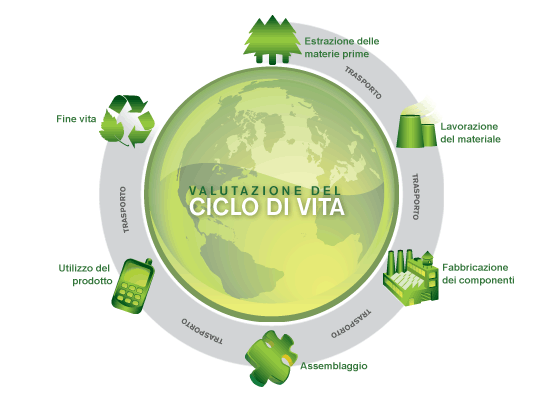 Adeguamento
   Premialità
   Innovazione
4
I Criteri Ambientali Minimi approvati (giugno 2019)
DM 12 ottobre 2009: Carta in risme, Ammendanti (DM 13/12/2013)
DM 22 febbraio 2011:  Prodotti tessili , Arredi per ufficio (entrambi rivisti con DM 11/1/2017 Illuminazione pubblica (DM 23/12/2013), IT prodotti elettronici (DM 13/12/2013)
DM 25 luglio 2011: servizi di ristorazione e acquisto derrate alimentari, serramenti
DM 7 marzo 2012: Servizi energetici (raffrescamento / riscaldamento, forza motrice ed illuminazione di edifici) 
DM 6 maggio 2012: Veicoli su strada
DM 24 maggio 2012: Servizi di pulizia
DM 6 giugno 2012: Criteri sociali
DM 4 aprile 2013: Carta per copia e carta grafica
DM 13 dicembre 2013: Acquisto piante ornamentali
DM 13 febbraio 2014  Toner, Gestione dei Rifiuti Urbani
DM 5 febbraio 2015 Arredo urbano
DM 5 febbraio 2015: articoli per l’arredo urbano.
DM 24 Dicembre 2015: Ausili per l’incontinenza; Servizio di progettazione e lavori, per la costruzione e la ristrutturazione degli edifici (modificato il DM 11 Gennaio 2017)
DM 18 Ottobre 2016 Sanificazione delle strutture ospedaliere e prodotti detergenti
DM 27 Settembre 2017  Illuminazione Pubblica (fornitura e progettazione)
DM 11 Ottobre 2017 Edilizia
DM 28 Marzo 2018 Servizio Illuminazione Pubblica (servizio)
DM 17 maggio 2018   Calzature da lavoro, articoli e accessori in pelle
I CAM in corso o programmati
CAM IN CORSO 
Forniture di stampanti ed apparecchiature multifunzione e noleggio di stampanti e apparecchiature multifunzione (revisione DM 13 dicembre 2013, G.U. n. 13 del 17 gennaio 2014), Servizio di stampa gestita (nuovo)
Forniture di cartucce toner e cartucce a getto di inchiostro e servizio integrato di raccolta di cartucce esauste e fornitura di cartucce di toner e a getto di inchiostro (revisione DM 13 febbraio 2014, G.U. n. 58 dell’11 marzo 2014)
Servizio di ristorazione collettiva e fornitura derrate alimentari: servizio di ristorazione scolastica, servizio di ristorazione collettiva per uffici e per università, servizio  di ristorazione assistenziale ed ospedaliera (revisione DM 25 luglio 2011, G.U. n. 220 del 21 settembre 2011)
Servizi di progettazione e lavori per la nuova costruzione e manutenzione di strade  (nuovo)

CAM IN PREVISIONE
Servizio di lavanolo (nuovo)
Servizio di sanificazione per le strutture ospedaliere e per la fornitura di prodotti detergenti (Revisione DM 18 ottobre 2016)
Servizio di pulizia e per la fornitura di prodotti per l’igiene (Revisione DM 24 maggio 2012)
Servizio gestione rifiuti urbani (revisione DM 13 febbraio 2014)
Servizio trasporto pubblico (nuovo) e veicoli adibiti a trasporto su strada (revisione DM 8 maggio 2012)
Servizio gestione verde pubblico (revisione DM 13 dicembre 2013)
Servizi energetici per gli edifici (revisione DM 7 marzo 2012)
Eventi sostenibili (nuovo)      GREEN FEST
IL CODICE DEI CONTRATTI PUBBLICI E IL GPP
Art. 4 –   Principi relativi all’affidamento di contratti pubblici esclusi
Art. 30 – Principi per l'aggiudicazione e l’esecuzione di appalti e concessioni
Art. 34 – Criteri di sostenibilità energetica e ambientale (Obbligo GPP)
Art. 50 -  Clausole sociali del bando di gara e degli avvisi
Art. 68 – Specifiche tecniche, formulate tenendo conto delle caratteristiche                ambientali
Art. 69 – Etichettature, per le caratteristiche ambientali e sociali
Art. 71 – Bandi di gara conformi ai Bandi Tipo
Art. 82 -  Rapporti di prova, certificazione e altri mezzi di prova
Art. 86 -  Mezzi di prova
Art. 87 – Certificazione della qualità ambientale degli operatori
Art. 95 – Criterio di aggiudicazione sulla base del criterio dell’offerta                  economicamente più vantaggiosa 
Art. 96 – Valutazione del costo lungo il Ciclo di Vita (LCC)
Art. 100 – Condizioni esecuzione dell’appalto
Art. 144 – Servizi di ristorazione (no settori speciali)
Art. 213 - ANAC
7
ART. 3 E ART. 30: LA SOSTENIBILITA’ NEI PRINCIPI
Art. 4 (Principi relativi all’affidamento di contratti pubblici esclusi)
1. L'affidamento dei contratti pubblici aventi ad oggetto lavori, servizi e forniture, dei contratti attivi, esclusi, in tutto o in parte, dall'ambito di applicazione oggettiva del presente codice, avviene nel rispetto dei principi di economicità, efficacia, imparzialità, parità di trattamento, trasparenza, proporzionalità, pubblicità, tutela dell'ambiente ed efficienza energetica.

Art. 30 (Principi per l'aggiudicazione e l’esecuzione di appalti e concessioni)
Nell'affidamento degli appalti e delle concessioni, le stazioni appaltanti rispettano, altresì, i principi di libera concorrenza, non discriminazione, trasparenza, proporzionalità, nonché di pubblicità con le modalità indicate nel presente codice. Il principio di economicità può essere subordinato, nei limiti in cui è espressamente consentito dalle norme vigenti e dal presente codice, ai criteri, previsti nel bando, ispirati a esigenze sociali, nonché alla tutela della salute, dell’ambiente, del patrimonio culturale e alla promozione dello sviluppo sostenibile, anche dal punto di vista energetico.
8
ART. 34: I CAM E IL GPP OBBLIGATORIO
1.Le stazioni appaltanti contribuiscono al conseguimento degli obiettivi ambientali previsti dal PAN GPP attraverso l’inserimento, nella documentazione progettuale e di gara, almeno delle specifiche tecniche e delle clausole contrattuali contenute nei CAM adottati con decreto del Minambiente  e conformemente, in riferimento all'acquisto di prodotti e servizi nei settori della ristorazione collettiva e fornitura di derrate alimentari, (anche a quanto specificamente previsto nell'articolo 144).

2. I CAM, in particolare i criteri premianti, sono tenuti in considerazione anche ai fini della stesura dei documenti di gara per l'applicazione del criterio dell'offerta economicamente più vantaggiosa.

3. L'obbligo si applica per gli affidamenti di qualunque importo, relativamente alle categorie di forniture e di affidamenti di servizi e lavori oggetto dei CAM adottati nell'ambito del PAN GPP.
9
ART. 68: LE SPECIFICHE TECNICHE
1. Le specifiche tecniche indicate al punto 1 allegato XIII sono inserite nei documenti di gara e definiscono le caratteristiche previste per lavori, servizi o forniture. Tali caratteristiche possono inoltre riferirsi allo specifico processo o metodo di produzione o prestazione dei lavori, delle forniture o dei servizi richiesti, o a uno specifico processo per un'altra fase del loro ciclo di vita anche se questi fattori non sono parte del loro contenuto sostanziale, purché siano collegati all'oggetto dell'appalto e proporzionati al suo valore e ai suoi obiettivi.
10
ART. 68: LE SPECIFICHE TECNICHE (2)
5. Le specifiche tecniche sono formulate 
a) in termini di prestazioni o di requisiti funzionali, comprese le caratteristiche ambientali, se i parametri siano sufficientemente precisi da consentire agli offerenti di determinare l'oggetto dell'appalto e alle amministrazioni aggiudicatrici di aggiudicarlo;
b) mediante riferimento a specifiche tecniche e alle norme che recepiscono norme europee, alle valutazioni tecniche europee, alle specifiche tecniche comuni, alle norme internazionali. Ciascun riferimento contiene l'espressione «o equivalente»; 
c) in termini di prestazioni o di requisiti funzionali di cui alla lettera a), con riferimento alle specifiche citate nella lettera b) quale mezzo per presumere la conformità;
d) mediante riferimento alle specifiche tecniche di cui alla lettera b) per talune caratteristiche e alle prestazioni o ai requisiti di cui alla lettera a) per le altre caratteristiche.
11
ART. 69: CARATTERISTICHE ETICHETTATURE (1)
1. Le amministrazioni aggiudicatrici che intendono acquistare lavori, forniture o servizi con specifiche caratteristiche ambientali, sociali o di altro tipo, possono imporre nelle specifiche tecniche, nei criteri di aggiudicazione o nelle condizioni relative all'esecuzione dell'appalto, un'etichettatura specifica come mezzo di prova, a patto che:
a) i requisiti per l'etichettatura sono idonei e ad esso connessi (IMMEDIATEZZA)
b) siano basati su criteri oggettivi, verificabili e non discriminatori (OGGETTIVITA’)
c) siano stabiliti con procedimento aperto e trasparente al quale possano partecipare tutte le parti interessate (enti pubblici, consumatori, parti sociali, i produttori, i distributori e le ONG);
d) le etichettature sono accessibili a tutte le parti interessate (CONDIVISIONE CON LE PARTI INTERESSATE)
e) i requisiti per l'etichettatura sono stabiliti da terzi sui quali non si può esercitare un'influenza determinante (DEMOCRATICITA’)
12
ART. 69: CARATTERISTICHE ETICHETTATURE (2)
2. Se le amministrazioni aggiudicatrici non richiedono che i lavori, le forniture o i servizi soddisfino tutti i requisiti per l'etichettatura, indicano a quali requisiti per l'etichettatura fanno riferimento. Si accettano tutte le etichettature che confermano che i lavori, le forniture o i servizi soddisfano i requisiti equivalenti.

3. Se un operatore economico dimostra di non avere la possibilità di ottenere l'etichettatura specifica indicata dall'amministrazione aggiudicatrice o un'etichettatura equivalente entro i termini richiesti, per motivi ad esso non imputabili, l'amministrazione aggiudicatrice accetta altri mezzi di prova, ivi compresa una documentazione tecnica del fabbricante, idonei a dimostrare che i lavori, le forniture o i servizi che l'operatore economico interessato deve prestare soddisfano i requisiti dell'etichettatura specifica o i requisiti specifici indicati dall'amministrazione aggiudicatrice.
13
ART. 82: MEZZI PROVA CONFORMITA’ - RAPPORTI DI PROVA, CERTIFICAZIONE E ALTRI MEZZI DI PROVA (1)
1. Le amministrazioni aggiudicatrici possono esigere che gli operatori economici presentino, come mezzi di prova di conformità ai requisiti o ai criteri stabiliti nelle specifiche tecniche, ai criteri di aggiudicazione o alle condizioni relative all'esecuzione dell'appalto, una relazione di prova o un certificato rilasciati da un organismo di valutazione della conformità. Le amministrazioni aggiudicatrici che richiedono la presentazione di certificati rilasciati da uno specifico organismo di valutazione della conformità accettano anche i certificati rilasciati da organismi di valutazione della conformità equivalenti.
Per «organismo di valutazione della conformità» si intende un organismo che effettua attività di valutazione della conformità, comprese taratura, prove, ispezione e certificazione, accreditato a norma del Regolamento (CE) n. 765/2008 o autorizzato, per la normativa comunitaria di armonizzazione
14
ART. 82: MEZZI PROVA CONFORMITA’ - RAPPORTI DI PROVA, CERTIFICAZIONE E ALTRI MEZZI DI PROVA (2)
2. Le amministrazioni aggiudicatrici accettano altri mezzi di prova appropriati, diversi da quelli di cui al comma 1, ivi compresa una documentazione tecnica del fabbricante, se l'operatore economico interessato non aveva accesso ai certificati o alle relazioni di prova di cui al comma 1, o non poteva ottenerli entro i termini richiesti, purché il mancato accesso non sia imputabile all'operatore economico interessato e purché questi dimostri che i lavori, le forniture o i servizi prestati soddisfano i requisiti o i criteri stabiliti nelle specifiche tecniche, i criteri di aggiudicazione o le condizioni relative all'esecuzione dell'appalto.

CERTIFICAZIONE rilasciati da un organismo di valutazione della conformità
RELAZIONI DI PROVA rilasciati da un organismo di valutazione della conformitàALTRI MEZZI DI PROVA APPROPRIATI (DOCUMENTAZIONE TECNICA)
15
ART. 87: CERTIFICAZIONE DELLA QUALITA’ DELL’OPERATORE ECONOMICO (1)
1. Qualora richiedano la presentazione di certificati rilasciati da organismi indipendenti per attestare che l'operatore economico soddisfa determinate norme di garanzia della qualità le stazioni appaltantisi riferiscono ai sistemi di garanzia della qualità basati sulle serie di norme europee in materia, certificati da organismi accreditati. Le stazioni appaltanti riconoscono i certificati equivalenti rilasciati da organismi stabiliti in altri Stati membri. Esse ammettono parimenti altre prove relative all'impiego di misure equivalenti di garanzia della qualità, qualora gli operatori economici interessati non avessero la possibilità di ottenere tali certificati entro i termini richiesti per motivi non imputabili agli stessi operatori economici, a condizione che gli operatori economici dimostrino che le misure di garanzia della qualità proposte soddisfano le norme di garanzia della qualità richieste
16
ART. 87: CERTIFICAZIONE DELLA QUALITA’ DELL’OPERATORE ECONOMICO (2)
2. Le stazioni appaltanti, quando richiedono la presentazione di certificati rilasciati da organismi indipendenti per attestare il rispetto da parte dell'operatore economico di determinati sistemi o di norme di gestione ambientale, fanno riferimento  a EMAS o a altri sistemi di gestione ambientale se conformi all'articolo 45 del regolamento (CE) n. 1221/2009 o ancora ad altre norme di gestione ambientale fondate su norme europee o internazionali in materia, certificate da organismi accreditati per lo specifico scopo, ai sensi del regolamento (CE) n. 765/2008 del Parlamento europeo e del Consiglio. Le stazioni appaltanti riconoscono i certificati equivalenti rilasciati da organismi stabiliti in altri Stati membri. 
3. Le stazioni appaltanti fanno riferimento a organismi di valutazione della conformità accreditati ai sensi del regolamento (CE) n. 765/2008 del Parlamento europeo e del Consiglio, in conformità alle norme UNI CEI EN ISO/IEC della serie 17000.

SISTEMI DI GESTIONE AMBIENTALE certificati da organismi accreditati
CERTIFICAZIONI EQUIVALENTIALTRE PROVE RELATIVE A MISURE EQUIVALENTI DI GARANZIA QUALITA’
17
ART. 93: RIDUZIONE DEL COSTO DELLE GARANZIE (1)
7. L'importo della garanzia provvisoria (pari al 2% del prezzo base indicato nel bando) può essere ridotto:
del 50% se UNI CEI EN 45000, ISO17000, la certificazione del sistema di qualità secondo  norme europee della serie ISO 9000;
del 30 %, anche cumulabile con la riduzione del 50%, per gli operatori economici in possesso di EMAS o del 20% non cumulabile per gli operatori in possesso di certificazione ambientale ai sensi della norma UNI EN ISO14001;
del 20% anche cumulabile per gli operatori economici in possesso, in relazione ai beni o servizi che costituiscano almeno il 50 per cento del valore dei beni e servizi oggetto del contratto stesso,  di Ecolabel UE;
del 15 %, anche cumulabile, per gli operatori economici che sviluppano un inventario di gas ad effetto serra ai sensi della norma ISO 14064-1 o un'impronta climatica (carbon footprint) ai sensi della norma ISO 14067
In caso di cumulo delle riduzioni, la riduzione successiva deve essere calcolata sull’importo che risulta dalla riduzione precedente.
18
ART. 93: RIDUZIONE DEL COSTO DELLE GARANZIE (2)
7. L'importo della garanzia ridotto inoltre:
del 30% non cumulabile con altre riduzioni se in possesso del rating di legalità e rating di impresa, della certificazione social accountability SA 8000 , di certificazione del sistema di gestione a tutela della sicurezza e della salute dei lavoratori, o di certificazione OHSAS 18001, o di certificazione UNI CEI EN ISO 50001 riguardante il sistema di gestione dell'energia o UNI CEI 11352 riguardante la certificazione di operatività in qualità di ESC (Energy Service Company) per l'offerta qualitativa dei servizi energetici e per gli operatori economici in possesso della certificazione ISO 27001 riguardante il sistema di gestione della sicurezza delle informazioni
19
ART. 95: OFFERTA ECONOMICAMENTE PIU’ VANTAGGIOSA (1)
Netta preferenza viene data all’offerta economicamente più vantaggiosa. La finalità è quella di  utilizzare in maniera strategica gli appalti, in quanto la preferenza nei confronti dell’offerta economicamente più vantaggiosa si accompagna a nuove modalità per la sua individuazione.

2. Le stazioni appaltanti, nel rispetto dei principi di trasparenza, di non discriminazione e di parità di trattamento, procedono all'aggiudicazione degli appalti e all'affidamento dei concorsi di progettazione e dei concorsi di idee, sulla base del criterio dell'offerta economicamente più vantaggiosa individuata sulla base del miglior rapporto qualità/prezzo o sulla base dell'elemento prezzo o del costo, seguendo un criterio di comparazione costo/efficacia quale il costo del ciclo di vita

3. Sono aggiudicati esclusivamente sulla base del criterio dell'offerta economicamente più vantaggiosa i contratti relativi ai servizi sociali e di ristorazione ospedaliera, assistenziale e scolastica, nonché ai servizi ad alta intensità di manodopera e i contratti relativi all’affidamento dei servizi di ingegneria e architettura (di importo pari o superiore a 40.000 euro).
20
ART. 95: OFFERTA ECONOMICAMENTE PIU’ VANTAGGIOSA (2)
Si può eventualmente derogare a questo principio generale dell’Offerta Economicamente Più Vantaggiosa

4. Può essere utilizzato il criterio del minor prezzo (con adeguata motivazione)
a) per i lavori di importo pari o inferiore a 2.000.000 di euro, quando l'affidamento dei lavori avviene con procedure ordinarie, sulla base del progetto esecutivo e con applicazione obbligatoria dell’esecuzione automatica;
b) per i servizi e le forniture con caratteristiche standardizzate o le cui condizioni sono definite dal mercato; 
c) per i servizi e le forniture di importo fino a 40.000 euro, nonché per i servizi e le forniture di importo pari o superiore a 40.000 euro e sino alla soglia di cui all’articolo 35 solo se caratterizzati da elevata ripetitività, fatta eccezione per quelli di notevole contenuto tecnologico o che hanno un carattere innovativo.
21
ART. 95: OFFERTA ECONOMICAMENTE PIU’ VANTAGGIOSA (3)
Criteri oggettivi (aspetti qualitativi, ambientali o sociali) dell’OEPV (comma 6):
a) la qualità, che comprende pregio tecnico, caratteristiche estetiche e funzionali, accessibilità per persone disabili, progettazione per tutti gli utenti, certificazioni per sicurezza e salute, caratteristiche sociali, ambientali, contenimento dei consumi energetici e delle risorse ambientali, caratteristiche innovative, commercializzazione;
b) possesso del marchio Ecolabel;
c) costo di utilizzazione e manutenzione avuto anche riguardo ai consumi di energia e delle risorse naturali, alle emissioni inquinanti e ai costi complessivi, inclusi quelli esterni e di mitigazione degli impatti dei cambiamenti climatici, riferiti all'intero ciclo di vita dell'opera, bene o servizio, con l'obiettivo strategico di un uso più efficiente delle risorse e di un'economia circolare che promuova ambiente e occupazione;
d) compensazione delle emissioni di gas ad effetto serra associate;
e) organizzazione qualifica e esperienza del personale;
f) servizio post-vendita e assistenza tecnica
g) condizioni di consegna
22
ART. 96: VALUTAZIONE DEI COSTI LUNGO IL CICLO DI VITA  (1)
Grande novità in tema di valutazione economica delle offerte in termini di costo/efficacia di cui si parlava nell’ Art. 95 comma 6 punto c)
1. I costi del ciclo di vita comprendono tutti i seguenti costi, o parti di essi, legati al ciclo di vita di un prodotto, di un servizio o di un lavoro
- costi sostenuti dall'amministrazione aggiudicatrice o da altri utenti, quali costi relativi all'acquisizione, costi connessi all'utilizzo, quali consumo di energia e altre risorse, costi di manutenzione, costi relativi al fine vita, come i costi di raccolta e di riciclaggio;
- costi imputati a esternalità ambientali legate ai prodotti, servizi o lavori nel corso del ciclo di vita, a condizione che il loro valore monetario possa essere determinato e verificato (costi delle emissioni di gas a effetto serra e di altre sostanze inquinanti nonché altri costi legati all'attenuazione dei cambiamenti climatici).
23
ART. 96: VALUTAZIONE DEI COSTI LUNGO IL CICLO DI VITA  (2)
Quando valutano i costi utilizzando un sistema di costi del ciclo di vita, le stazioni appaltanti indicano nei documenti di gara:
i dati che gli offerenti devono fornire e il metodo che la stazione appaltante impiegherà al fine di determinare i costi del ciclo di vita sulla base di tali dati;
per la valutazione dei costi imputati alle esternalità ambientali il metodo deve essere basato su criteri oggettivi, verificabili e non discriminatori e deve essere accessibile a tutte le parti interessate;
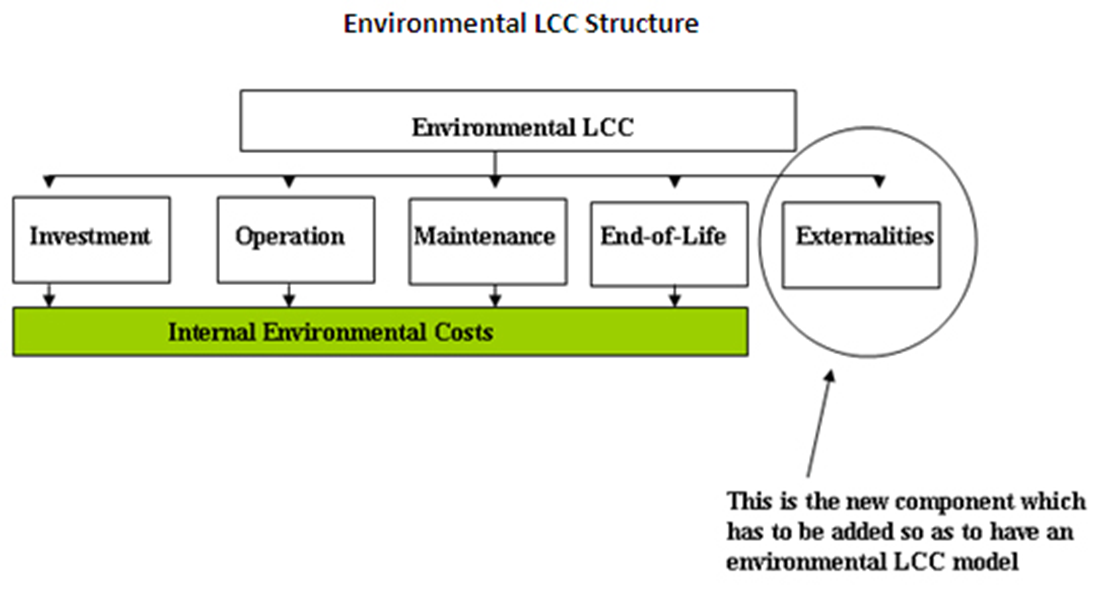 24
ART. 100: LE CLAUSOLE CONTRATTUALI
L’articolo afferma che le stazioni appaltanti possano richiedere condizioni particolari in merito all'esecuzione dell'appalto nei modi e nei termini stabiliti dalle disposizioni sui criteri relativi alla sua aggiudicazione, che  possono contemplare anche delle esigenze economiche legate all'innovazione, nonché di ordine ambientale, sociale o relative all'occupazione


1. Le stazioni appaltanti possono richiedere requisiti particolari per l'esecuzione del contratto, purchè siano compatibili con il diritto europeo e con i principi di parità di trattamento, non discriminazione, trasparenza, proporzionalità, innovazione e siano precisate nel bando di gara, o nell'invito in caso di procedure senza bando o nel capitolato d'oneri. Dette condizioni possono attenere, in particolare, a esigenze sociali e ambientali.  

2. In sede di offerta gli operatori economici dichiarano di accettare i requisiti particolari nell'ipotesi in cui risulteranno aggiudicatari.
25
Struttura dei documenti CAM
I documenti di CAM, ognuno nella sua specificità, presentano una struttura di base simile.
Riferimenti normativi
Analisi e riduzione dei fabbisogni
Oggetto dell’appalto 
Selezione dei candidati (nel caso di servizi e opere)
Specifiche tecniche 
Criteri premianti
Clausole contrattuali
Ciascun criterio ambientale riporta inoltre, nella sezione Verifiche, i mezzi di prova per dimostrarne la conformità.
Ambiti di intervento
I criteri ambientali possono riguardare:

Caratteristiche di base di un prodotto 
Caratteristiche del processo produttivo
Prestazioni in fase di uso 
Adempimenti in fase di esecuzione di un servizio o di consegna di un prodotto
OGGETTO DELL’APPALTO
E’ opportuno modificare l’oggetto dell’appalto facendo riferimento, con un aggettivo, alla richiesta di beni/servizi a basso impatto ambientale

Esempio:
Acquisto di fotocopiatrici “a basso impatto ambientale”
SPECIFICHE TECNICHE
ricorso a particolari materiali di base o primari, a ridotto impatto sull’ambiente, in modo da rendere il prodotto idoneo all’uso cui è destinato (es. utilizzo di vetro riciclato nella fabbricazione di finestre);
 particolare processo di produzione qualora questo contribuisca a precisare le caratteristiche del prodotto o del servizio (es. utilizzo di alimenti biologici per le mense scolastiche);
 caratteristiche tecniche di un prodotto facendo riferimento a marchi ecologici esistenti purché la presenza del marchio non costituisca l’unico mezzo di prova di conformità del prodotto a tali caratteristiche.
SELEZIONE DEI CANDIDATI
Si possono richiamare considerazioni di carattere ambientale nell’applicazione delle norme attraverso cui giudicare l’idoneità di un candidato ad eseguire l’appalto, in particolare l’ esclusione dalla partecipazione e la capacità tecnica (specifica in materia ambientale o l'adesione ad un sistema di gestione ambientale).

Il Sistema di Gestione Ambientale vale come mezzo di prova della capacità tecnica dei candidati solo se influisce sulla qualità della fornitura o sulla capacità di un’impresa  di realizzare un appalto con criteri ecologici.
MODALITA’ DI AGGIUDICAZIONE
Scegliendo il criterio dell’offerta economicamente più vantaggiosa si può fare riferimento anche a tutti quei costi ambientali che generalmente l’ente sopporta in fase di utilizzo e che incidono sul costo complessivo del prodotto, ovvero:
 costi di gestione – acqua, energia, altre risorse utilizzate;
 costi di manutenzione, di riciclaggio e smaltimento del prodotto;
 spese per realizzare risparmi futuri. 
In ogni caso, mettendo il criterio ambientale come criterio d’ingresso anche la modalità di aggiudicazione secondo “il prezzo più basso” porterebbe a risultati ambientalmente vantaggiosi.
CONDIZIONI DI ESECUZIONE
Gli enti possono definire clausole contrattuali aventi ad oggetto la protezione dell’ambiente, quali ad esempio:
 consegna/imballaggio di merci all’ingrosso e non per singola unità;
 recupero o riutilizzo dei materiali di imballaggio e dei prodotti usati da parte del fornitore;
 consegna di merci in contenitori riutilizzabili;
 raccolta, ritiro, riciclaggio, riutilizzo da parte del fornitore dei rifiuti prodotti durante o dopo l’uso e il consumo di un prodotto;
 trasporto e consegna di prodotti chimici concentrati e loro diluizione sul luogo di impiego.
I metodi di verifica
Certificati di conformità
Relazioni o rapporti di prova
Documentazione tecnica del fabbricante
Controlli in fase di esecuzione
33
I metodi di verifica
Il Legno utilizzato proviene da una foresta gestita in maniera sostenibile
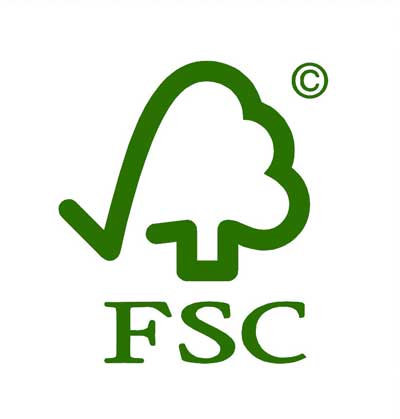 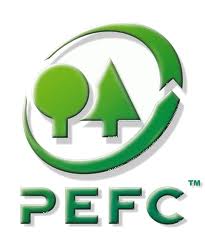 Possesso di una certificazione rilevante
I prodotti in possesso dell’etichetta Blue Angel soddisfano entrambi i requisiti
Gli offerenti devono presentare un elenco di tutti gli adesivi usati per
assemblare i mobili, allegando la relativa scheda informativa in materia di sicurezza o
documentazione equivalente attestante una quantità di COV conforme al criterio richiesto
Il contenuti di COV negli adesivi utilizzati per l’assemblaggio è inferiore al 10%
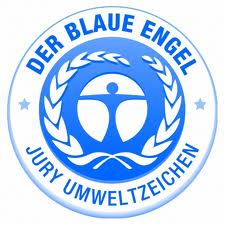 Gli imballaggi sono ridotti al minimo e sono in materiale riciclato
Gli offerenti devono fornire una descrizione dell’imballaggio del prodotto, insieme
con la relativa dichiarazione di conformità ai criteri richiesti
34
I metodi di verifica
Criteri di qualifica ambientale di un prodotto: 
Quali ecoetichette garantiscono la conformità?
Quali ecoetichette possiede il prodotto offerto?
Quale altra documentazione è necessario richiedere al fornitore/produttore?

Condizioni di esecuzione di un servizio:
Come vengono controllate?
Quale documentazione deve essere presentata dal contraente al momento della selezione?
Quale documentazione deve essere presentata durante la fase di realizzazione del servizio?


Attraverso la verifica accurata del rispetto dei criteri ambientali si può accertare il buon esito di una procedura d’acquisto in cui siano stati inseriti i criteri ambientali e si possono fornire informazioni utili al monitoraggio del green procurement e alla stima di costi e benefici.
Il GPP applicato a ristorazione, attrezzature IT e servizio di pulizie
DM 25 luglio 2011 (in fase di revisione): Servizio di ristorazione collettiva e fornitura derrate alimentari
 
DM 24 maggio 2012 (in fase di revisione): Affidamento per il servizio di pulizia e per la fornitura di prodotti per l’igiene

DM 13 dicembre 2013 (in fase di revisione): Forniture di attrezzature elettriche ed elettroniche d’ufficio (personal computer portatili, personal computer da tavolo, stampanti, fotocopiatrici, apparecchiature multifunzione per ufficio)- criteri ambientali per l’acquisto, il noleggio o il leasing
FONDAZIONE ECOSISTEMIwww.fondazioneecosistemi.orgecosistemi@fondazioneecosistemi.org
Corso del Rinascimento 24, 00186 RomaStrada  Dorneasca 13 bl. P 80 sc.A et.5 ap.23 sector5 - Bucarest